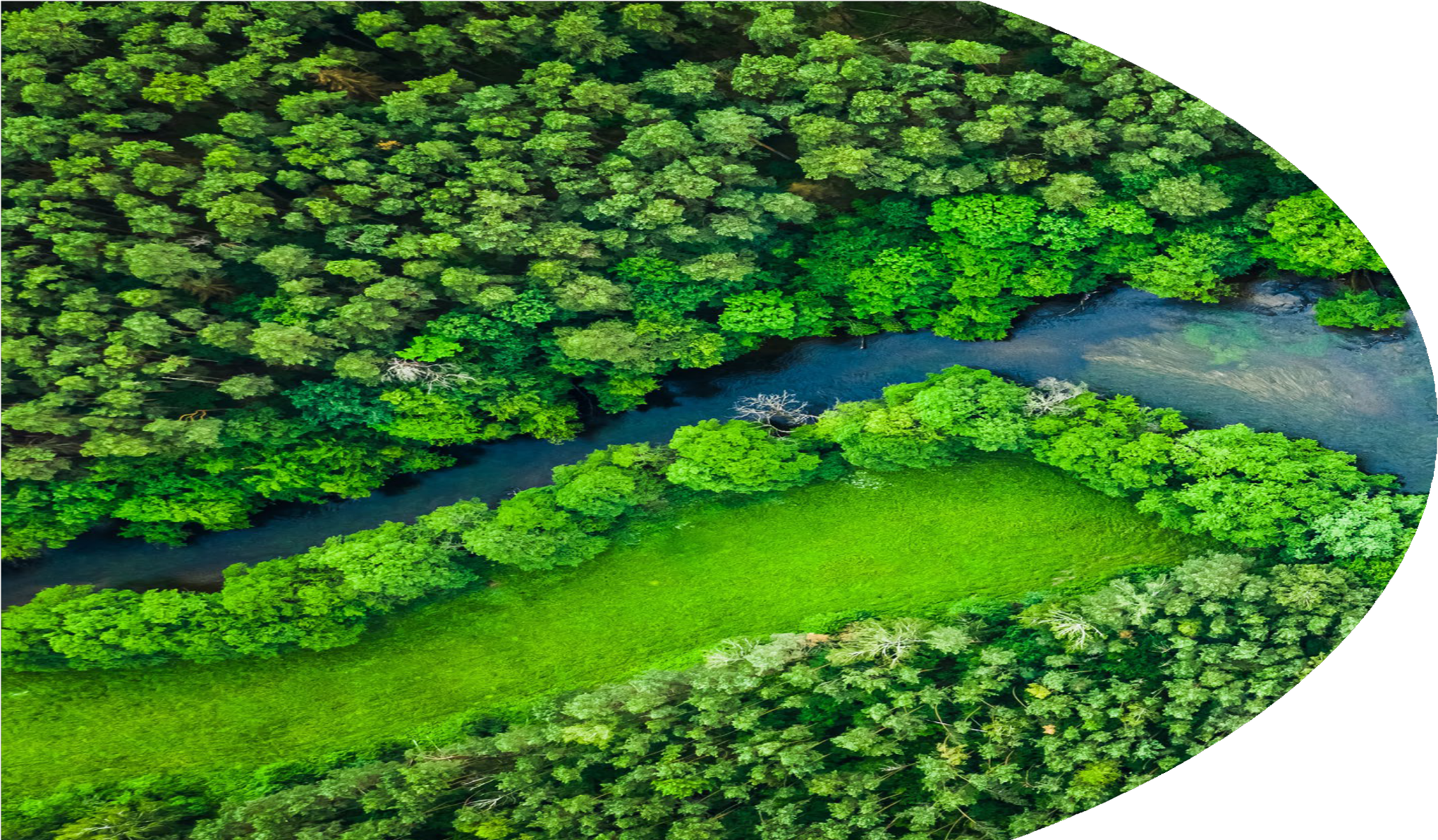 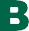 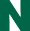 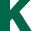 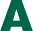 CLIMATE POLICY
of Bank Ochrony Środowiska S.A.
CLIMATE POLICY
of Bank Ochrony Środowiska S.A.
Table of contents
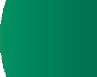 2
CLIMATE POLICY
of Bank Ochrony Środowiska S.A.
Report of the TCFD Recommendations of the Task Force on Climate-related Financial Disclosures;
Communication from the European Commission: Guidelines for reporting non-financial information: Supplement on reporting climate-related information (2019/C 209/01);
The EBA Report on the Management and Supervision of ESG Risks
for Credit Institutions and Investment Firms EBA/REP/2021/18);
EU Taxonomy – Regulation (EU) 2020/852 of the European Parliament and of the Council of 18 June 2020 on the establishment of a framework to facilitate sustainable investment (EU) 2019/2088 setting out disclosure obligations for financial and non-financial companies and a list of activities defined as environmentally sustainable;
CSRD (Corporate Sustainability Reporting Directive) – Directive (EU) 2022/2464 of the European Parliament and of the Council of 14 December 2022 amending Regulation (EU) No 537/2014, Directive 2004/109/EC, Directive 2006/43/EC and Directive 2013/34/EU, as regards corporate sustainability reporting;
ESRS – Commission Delegated Regulation (EU) of 31 July 2023 supplementing Directive 2013/34/EU of the European Parliament and of the Council as regards sustainability reporting standards. 
5.	The policy is consistent with the national strategic documents in the
field of counteracting and adapting to climate change, including:
Chapter 1 Introduction
§ 1
Climate change is one of the world’s greatest environmental challenges.
One of the most important tasks of the financial sector in the area of climate protection is to aid endeavours in reducing global warming to well below 2°C and, ultimately, to 1.5°C compared to the pre-industrial era in order to mitigate the risks and damages arising from climate change..
Climate Policy of Bank Ochrony Środowiska S.A. („Bank”), hereinafter referred to as „Policy”, takes into account the provisions of the Paris Agreement and the legislative packages of the European Union:
The European Green Deal - a set of initiatives of the European Commission with the overarching goal of achieving Europe’s climate neutrality in 2050;
Fit for 55 - a package of 13 legislative initiatives adopted by the European Commission aimed at achieving a 55% reduction in greenhouse gas emissions in 2030 (compared to 1990);
REPowerEU – the European Commission’s plan to make Europe independent of Russian fossil fuels. The plan includes measures seeking to accelerate the energy transition, complementing the Fit for 55 package. 
The policy contains guidelines aimed at supporting the implementation of tasks resulting from documents on sustainable finance and climate-related information reporting, including in particular:
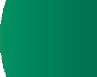 3
The Ecological Policy of Poland,
Poland’s Energy Policy until 2040,
National Plan for Energy and Climate.
6.  The Bank’s activities have no significant direct impact on climate change. However, the Bank indirectly influences such changes, mainly through financing projects contributing to limiting the impact of and adapting to climate change as well as limiting financing of industries and projects contributing to climate change.
CLIMATE POLICY
of Bank Ochrony Środowiska S.A.
§ 2
1.	The policy contains guidelines aimed at supporting the
implementation of the mission and tasks resulting from:
UN Global Compact - an initiative established in 2000 by the UN
Secretary General, bringing together sustainable business,
UNEP - United Nations Environment Program (UNEP) - established by the General Assembly of the United Nations (UN) after the Environment and Development conference held in Stockholm in 1972,
SBTi - Science Based Targets, an initiative that brings together voluntarily acceding organisations that declare greenhouse gas emission reduction targets,
Development Strategy of Bank Ochrony Środowiska S.A. for 2024-2026;
Recovery Programme of Bank Ochrony Środowiska S.A;
ESG Strategy of Bank Ochrony Środowiska S.A. and other internal
regulations of the Bank.
The Policy is further specified in the Bank’s internal regulations (such as: resolutions, orders, circular letters, including instructions and regulations) and in the tools by means of which the Bank will implement the principles described in the Policy.
The provisions of the Policy remain and will remain consistent with the Bank’s internal regulations, in particular, such as:
§ 3
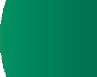 4
The policy is adopted by a Resolution of the Bank’s Management Board, after obtaining an opinion from selected organisational units of the headquarters (KOC – komórki organizacyjne Centrali), ESG and Green Projects Committee  and then approved by a Resolution of the Supervisory Board, after a positive opinion by the Ecology Committee.
Amendments to the Policy shall be made in a manner analogous to
the procedure for its adoption.
The Supervisory Board, as part of its functions and responsibilities, supervises the implementation of the Policy.
The policy is reviewed at least once a year, and the greater frequency of reviews may result, inter alia, from changes in the directions of the Bank’s lending activities and changes in the external environment, as well as from changes in the requirements of external supervisory institutions.
The Department of Ecological Policy, ESG and Taxonomy is responsible for the review and update of the Policy.
Banking risk management strategy at Bank Ochrony Środowiska S.A..;
Credit Risk Management Policy at Bank Ochrony Środowiska S.A,;
Methodology of credit risk assessment for institutional clients;
Policy of Bank Ochrony Środowiska S.A. in the field of capital
management and the ICAAP process; 
Principles of Environmental Risk Assessment of the Pro-ecological
Transaction Portfolio at Bank Ochrony Środowiska S.A.;
Classification and reporting methodology in accordance with the EU Taxonomy at Bank Ochrony Środowiska S.A.
4.  Terms used in the Policy shall mean:
1)  KOC - organisational units of the Head Office,
2)
Carbon footprint - the amount of greenhouse gas emissions resulting from business activity, calculated in accordance with the standardised GHG Protocol Corporate Accounting and Reporting Standard,
CLIMATE POLICY
of Bank Ochrony Środowiska S.A.
Chapter 2 Climate policy objectives
Chapter 3
Reducing the Bank’s carbon footprint
§ 5
§ 4
The objectives of the Policy are to define the directions of the Bank’s activities aimed at:
counteracting climate change as well as adapting to climate change,
achievement by the Bank of emission reduction targets in line with
the provisions of the ESG Strategy.
The objectives of the Policy will be implemented through activities focused on:
In pursuit of full transparency, the Bank calculates emissions related to its operations annually, in accordance with the GHG Protocol standard. The Bank  subjects the calculations to independent verification.
The Bank aspires to achieve climate neutrality, defined as net zero emissions in Scopes 1 and 2, by 2030.
The Bank will take compensatory measures for unavoidable emissions..
The Bank will enhance data collection processes by closely monitoring resource consumption and emission levels across all its facilities  and The Bank will improve its data collection processes for calculating the carbon footprint and strive to include the broadest possible range of emissions in the analysis.
As a participant in the Science Based Targets initiative, the BOŚ Group is committed to formulating, validating and publishing decarbonisation targets aligned with scientific knowledge, encompassing the portfolio carbon footprint in 2024.
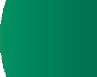 5
reducing the Bank’s carbon footprint,
supporting the climate transformation of clients, including changes towards low-carbon economic activity,
limiting financing for carbon-intensive sectors and projects,
managing the risks associated with climate change,
taking advantage of opportunities and possible positive effects of climate change.
CLIMATE POLICY
of Bank Ochrony Środowiska S.A.
Chapter 4
Supporting clients’ climate transformation
Chapter 5
Reducing funding for carbon-intensive sectors
§ 6
§ 7
1.	The Bank supports the climate transformation of clients and partners
by:
1.	Economic development and ensuring energy security in the face of growing energy demand must take into account the needs of climate protection. Activities that particularly contribute to carbon dioxide emissions into the atmosphere include:
financing environmentally-friendly projects, including those aligned with the EU taxonomy; 
offering products dedicated to financing projects supporting:
counteracting climate change and adapting to climate change, incl. renewable energy sources, energy efficiency, low-emission technologies, reduction of pollutant emissions, reduction of emissions of economic entities,
a fair transformation of entities from high-emission and energy-intensive  industries  towards  reducing  emissions, including by using gas as a transition fuel,
cooperation with organisations involved in climate action, 4)
power coal mining,
production of electricity and heat from lignite or hard coal,
other carbon-intensive economic activities.
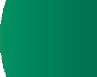 6
The Bank will not enter into new transactions regarding the extraction of power coal for the purpose of fuel in the power and heating sectors, subject to section 4.
The Bank will not conclude new transactions regarding the construction of new units or increasing the capacity, or general overhauls of the existing coal-fired power or heating units, subject to section below.
In the field of coal-fired energy, the Bank allows only transactions related to projects contributing to:
accession and implementation of climate agreements and declarations, including:
Partnerships for the goals of the 2030 Agenda,
“Climate leadership” declaration,
educational activities and participation in the market dialogue on
sustainable finance,
knowledge sharing by experts from the Ecological Policy, ESG, and Taxonomy Department.
reducing the emissions of power units by adjusting to national and
EU regulations,
the use of innovative technologies allowing for a significant
reduction in greenhouse gas emissions.
CLIMATE POLICY
of Bank Ochrony Środowiska S.A.
Chapter 6
Risks and opportunities related to climate change
§ 8
the process of determining the risk appetite and exposure limits,
the ICAAP process,
stress tests, including the so-called stress tests of climate tests and
scenario analyses in the field of climate change.
Climate risks  – part of environmental risks; potential risks that may arise from climate change or from efforts to mitigate climate change, the associated impacts, and the economic and financial consequences. Due to the nature of the Bank’s operations – identified and materialising indirectly:
physical risks – financial losses associated with the direct impact of extreme weather events (e.g., damage to infrastructure or crops, supply chain interruptions):
a) acute risks – losses related to extreme weather conditions such as heat waves, landslides, floods, fires, storms and hurricanes, snowstorms;
b) chronic (long-term) risks – losses associated with longer-term, incremental shifts in climate patterns, such as extreme weather variability, desertification, water scarcity, soil and marine ecosystem degradation, ocean acidification, rising sea levels and average temperatures;
2)	transition risks – associated with the need to adapt to changing conditions, regulations, new technologies, political and legislative changes, but also to changing energy sources, consumer expectations and other market developments.
The Bank seeks to include climate risks in:
Detailed solutions and supporting tools will be included in the relevant
internal regulations.
The Bank will conduct stress tests incorporating climate change factors at least once a year. Stress test scenarios will be developed by the relevant organisationial unit and updated at least once a year, in accordance with the Bank’s internal regulations.
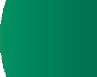 7
Opportunities arising from climate change can mitigate potential risks, open up new investment possibilities, cut operating costs, facilitate entry into untapped markets, and foster the development of innovative products and services. 
A description of the impacts, risks and opportunities related to climate change (physical and transition risks), at the Bank and in the supply chain, in the short-, medium- and long-term horizons is presented in the annual sustainability report.
credit risk assessment at the stage of granting credit exposure,
assessment of the loan portfolio for transition risk and physical risk impacts;
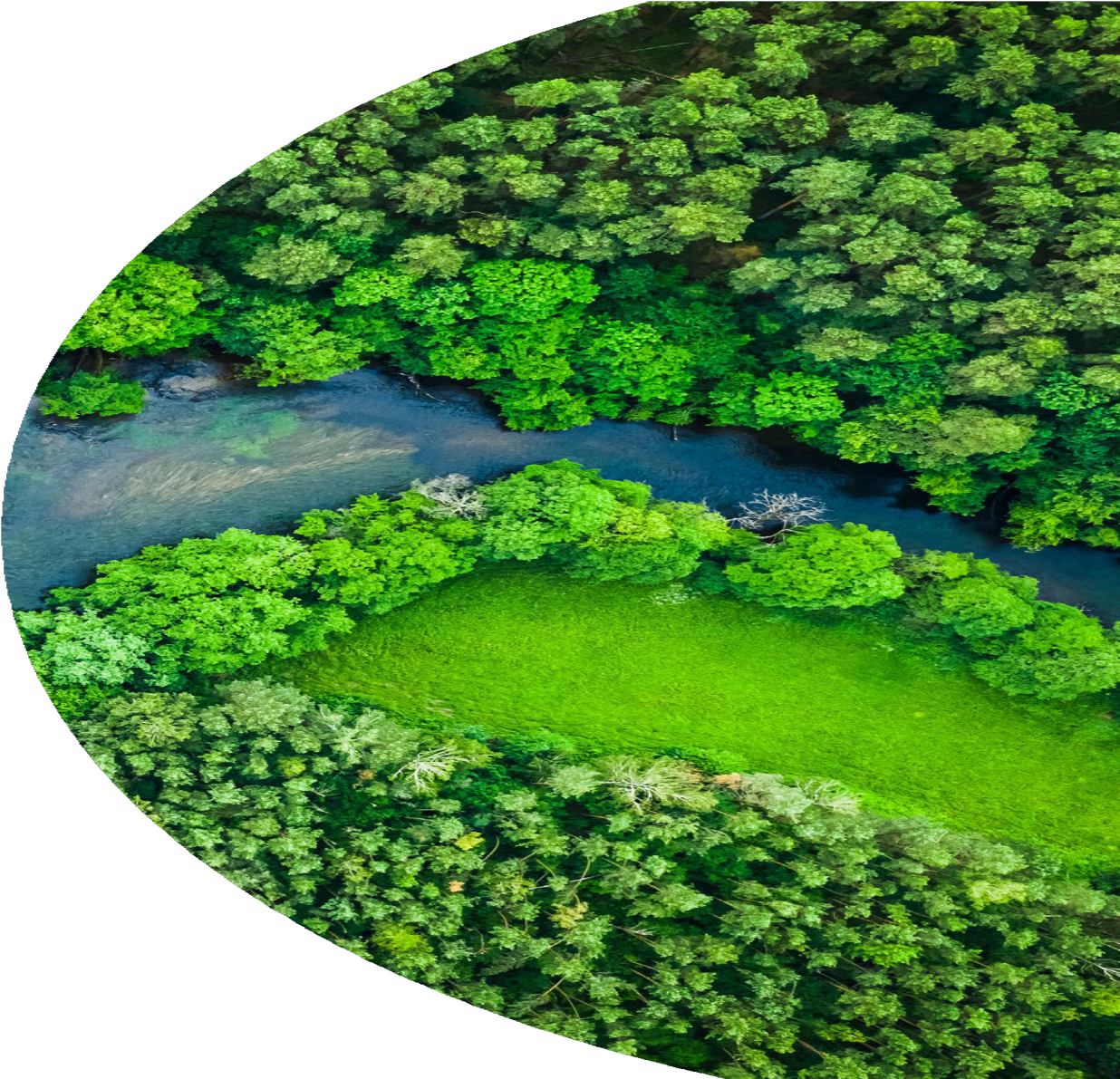 CLIMATE POLICY
of Bank Ochrony Środowiska S.A.
Chapter 7 Final provisions

§ 9
The Bank aims to increase the share of green loans in the total loan portfolio, in accordance with the objectives set out in the Bank’s Strategy and the internal rules for classifying transactions into the green loan portfolio. 
The policy is consistent with the Bank’s internal regulations in the Risk Area, in particular with the credit policy, which, inter alia, defines the need for financing a variety of projects influencing the improvement of the condition of the environment.
The monitoring of the scale of activities in the field of ecology is carried out in accordance with the internal qualification system specified in the Bank’s internal regulations on environmental risk.
The Bank aims to standardize the criteria for assessing and managing climate and ESG risks.
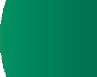 9